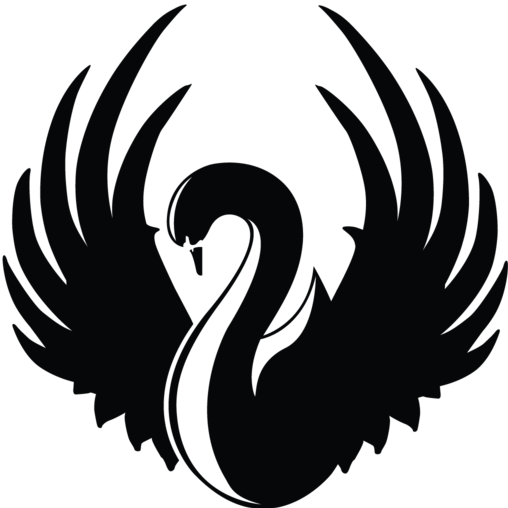 TLE - Tweede Sprint
Tailored Learning Environment
ZWAAN
Energie transitie: overstappen van fossiele brandstof op volledig duurzame energie
Kaspar Dohrin | Berend Kalberg | Dominique de Vos | Koen Westra
CONCEPT
Elektronica inleveren en hergebruiken
Klant kan een afspraak maken bij ons zodat wij oude/ongebruikte/kapotte huiselektronica ophalen. Wat wij hiermee doen kan verschillen per product, in sommige gevallen kunnen we mensen nog wat geld geven voor hun oude product als motivatie om er afstand van te doen zodat dit hergebruikt kan worden. In andere gevallen kunnen we oude elektronica recyclen.
BETROKKEN
Actuele ontwikkelingen
-
Bewustwording tot stand brengen
-
ONDERNEMEN
Feedback persoonlijke ontwikkeling
-
Stakeholders overtuigen
-
ONTWERPEN
Kill your darlings
-
Stakeholders betrekken bij iteraties
-
ONDERZOEKEN
Interviews, observaties, experimenten, e.d. verbeteren oplossing
-
Conclusies en aanbevelingen
-
PLANNING
-
De planning voor sprint 3 zorgt ervoor dat wij het concept kunnen doorontwikkelen tot een eerste prototype, daarna gaan wij dit weer testen voor feedback/forward bij de doelgroep.